Муниципальное бюджетное дошкольное образовательное учреждение Центр развития ребенка  детский сад № 27 «Ласточка»
«Реализация регионального компонента в образовательном процессе ДОУ» 

Псардиева С.Р., заведующий ДОУ
Содержание регионального компонента дошкольного образования призвано способствовать формированию у дошкольников духовно-нравственных ориентаций, развитию их творческого потенциала в условиях многонациональной среды.
В соответствии с пунктом 2.6.ФГОС ДО содержание  образовательной области  «Социально-коммуникативное развитие» направлено на:
-усвоение норм и ценностей принятых в обществе, включая моральные и нравственные ценности развитие общения и взаимодействия ребенка со взрослыми и сверстниками; 
 -становление самостоятельности, целенаправленности и   саморегуляции собственных действий, развитие социального и эмоционального интеллекта, эмоциональной отзывчивости, сопереживания, формирование к готовности к совместной деятельности со сверстниками;
-формирование уважительного отношения и чувства принадлежности к своей семье и к сообществу детей и взрослых; 
-формирование позитивных установок к различным видам труда и творчества; формирование основ в быту, социуме, природе.
Эффективное формирование у детей основ культурно-исторического наследия возможно при соблюдении следующих факторов:
комплексное сочетание различных видов деятельности ребенка;
создание условий для самореализации каждого ребенка с учетом накопленного им опыта, особенно познавательной, эмоциональной сферы;
учет специфики организации и построения педагогического процесса;
использование форм и методов, направленных на развитие эмоций и чувств.
Для эффективной реализации регионального компонента необходим ряд педагогических условий:
Создание культурно-развивающей среды в ДОУ
Подготовка педагогического коллектива к реализации регионального компонента дошкольного образования
Организация эффективного взаимодействия дошкольного образовательного учреждения и социума
Интеграция регионального компонента в образовательную деятельность
Организация эффективного взаимодействия дошкольного образовательного учреждения и семьи.
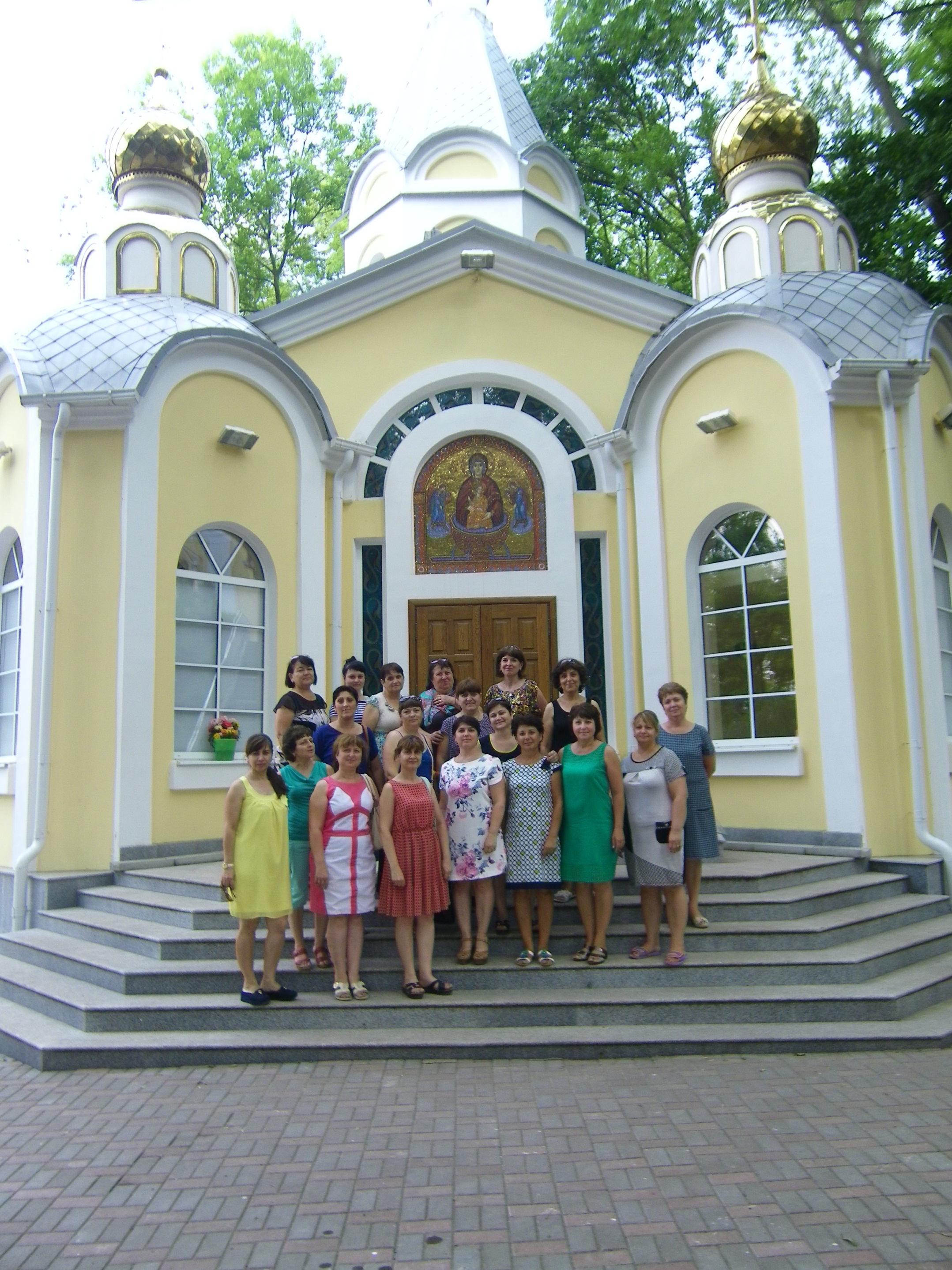 Подготовка педагогического коллектива к реализации регионального компонента дошкольного образования
Начиная работу по региональному компоненту, педагог сам должен знать культурные, исторические, природные, этнографические особенности региона, где он живет, чтобы привить дошкольникам  любовь и уважение к народным традициям  своего региона.
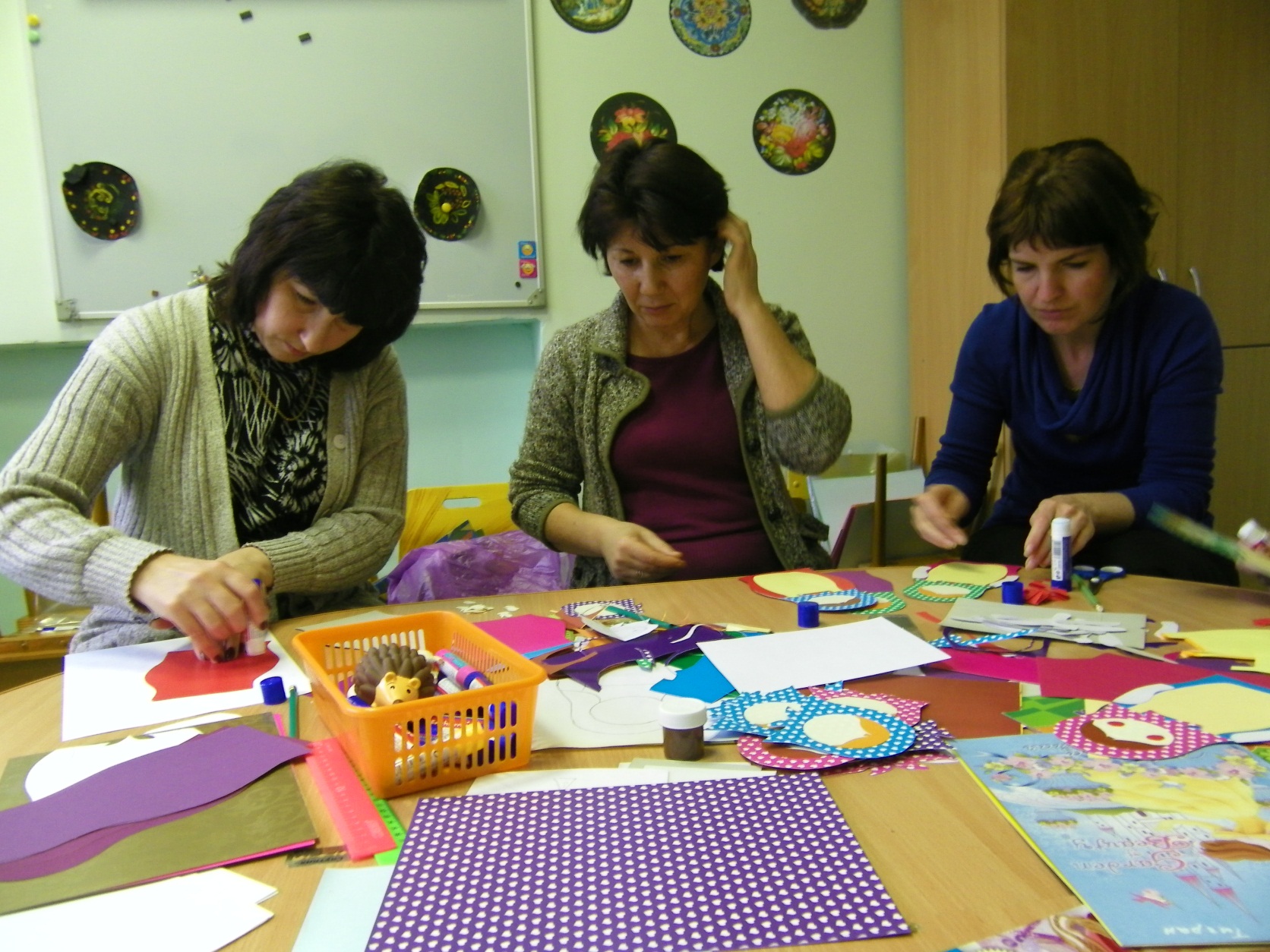 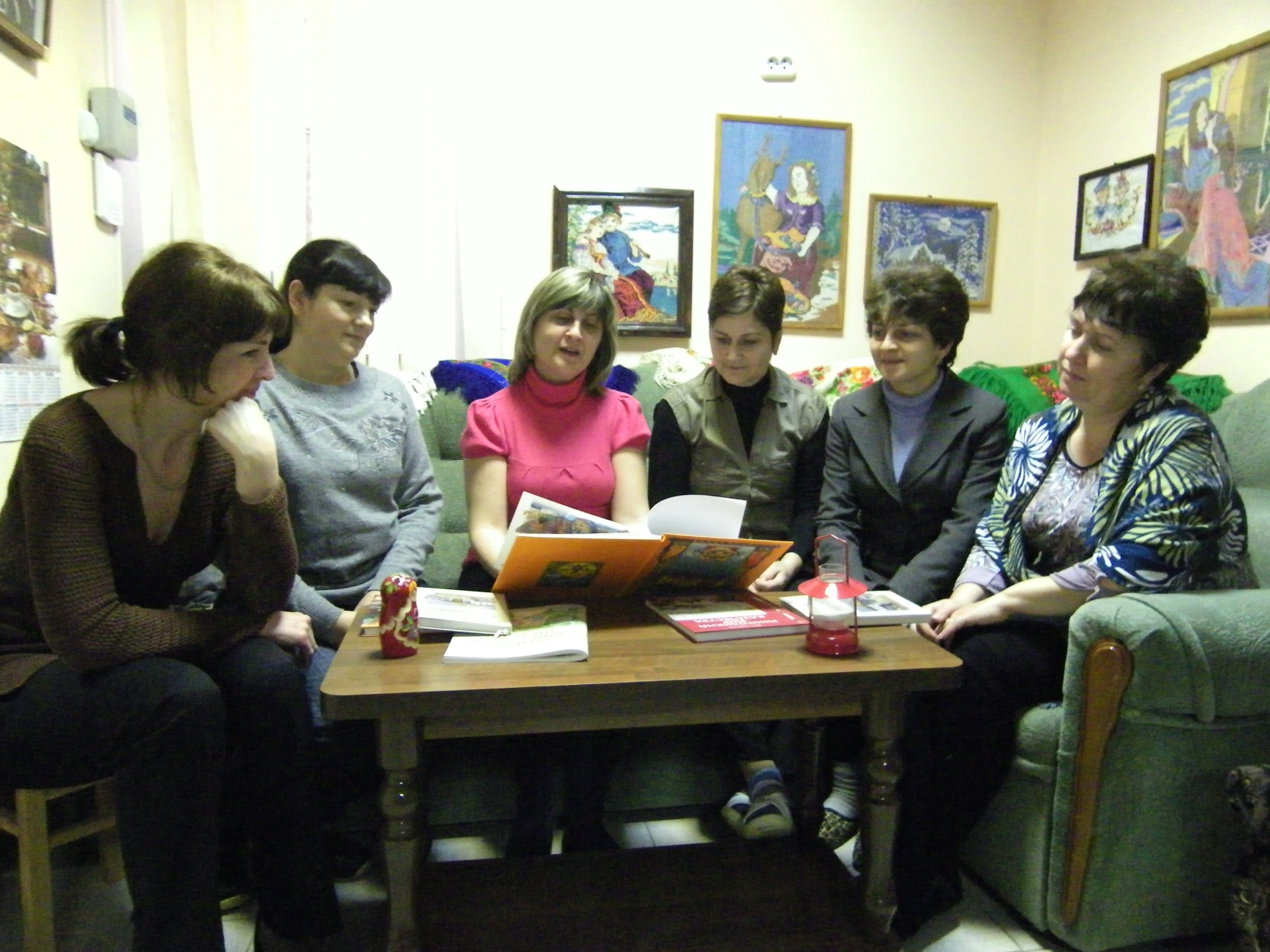 Организация эффективного взаимодействия дошкольного образовательного учреждения и семьи.
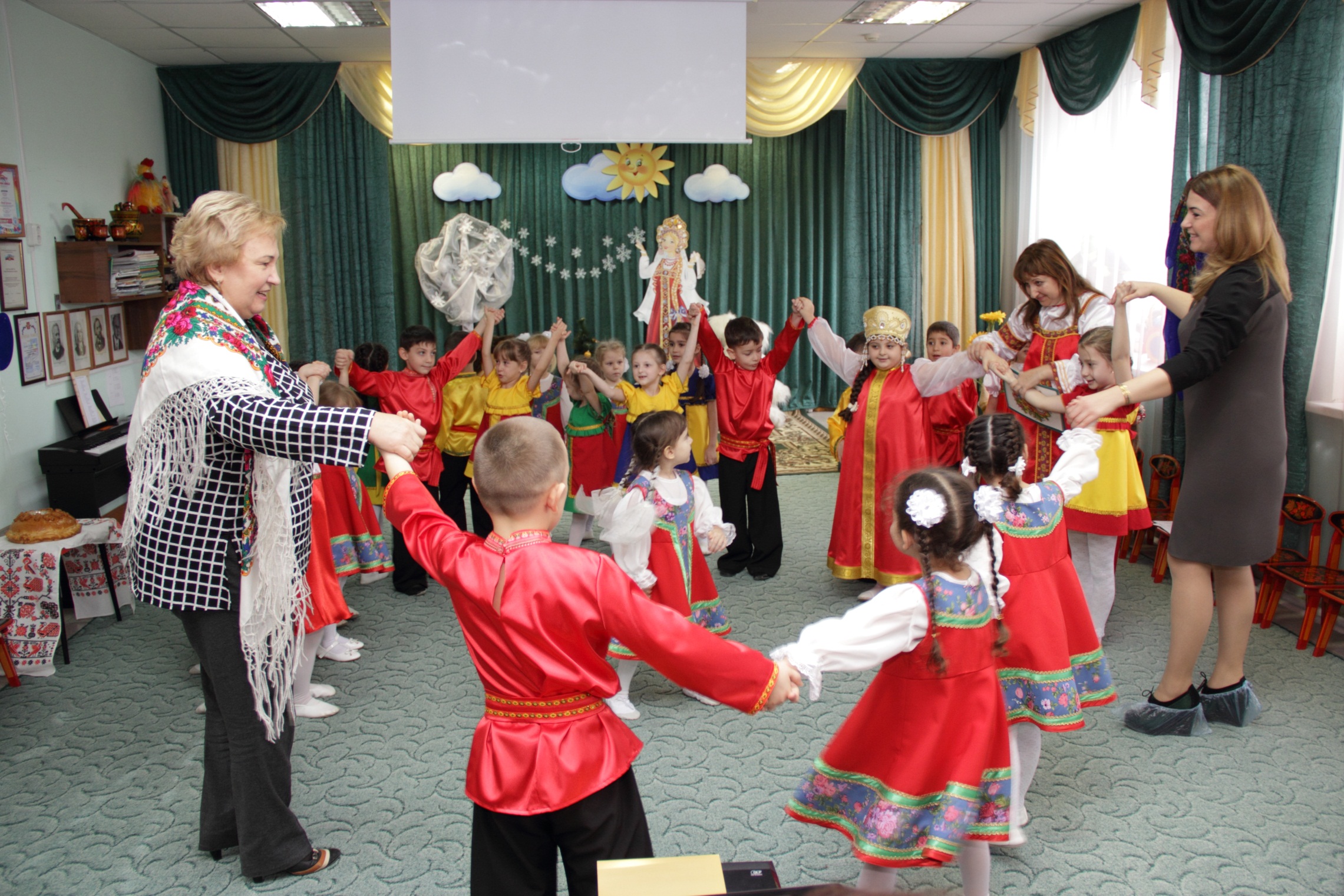 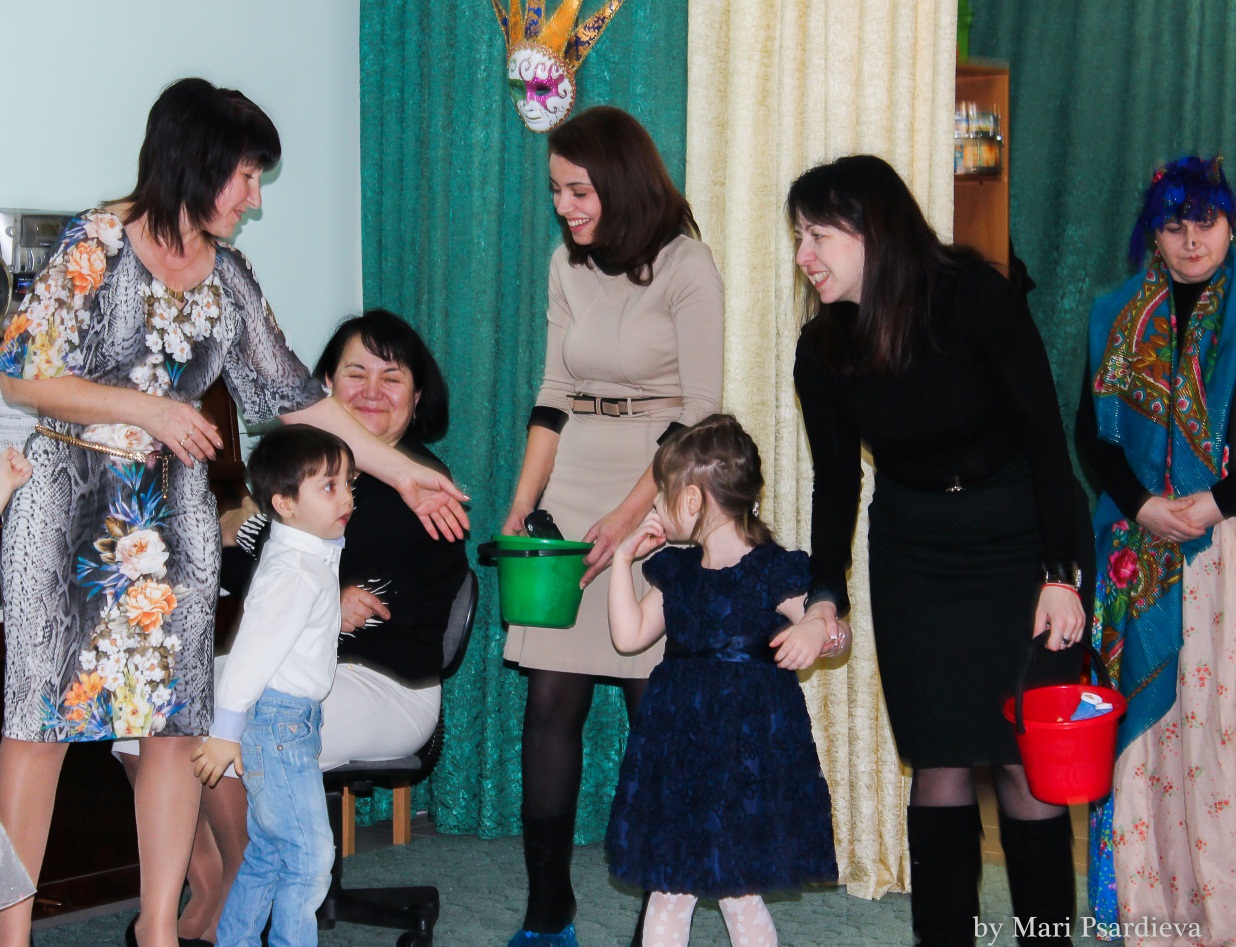 Цель: формировать первоначальные представления дошкольников об особенностях родного края.
Задачи:
- знакомить детей с особенностями и традициями Ростовской области;
- формировать представления о родном селе: истории, улицах, людях;
- знакомить с именами знаменитых земляков;
- формировать знания о живой и неживой природе края;
- заложить основы нравственной личности, национальной гордости и национального самосознания.
Использование регионального компонента как одного из средств социализации дошкольников предполагает следующее:
1.Ознакомление дошкольников  с родным краем в ходе реализации образовательной программы ДОУ.
2. Введение регионального компонента с учётом принципа постепенного перехода  от более близкого ребёнку, личностно значимого (дом, семья) к менее близкому – культурно-историческим фактам. 
3. Деятельностный подход в приобщении детей к истории, культуре, природе родного края, когда  дети сами выбирают деятельность, в которой они хотели бы участвовать, чтобы отразить свои чувства и представления об увиденном и услышанном. 
4. Взаимодействие с родителями. 
5.Профессиональное совершенствование всех участников образовательного процесса (воспитателей,  узких специалистов);
6.Обобщение опыта педагогической деятельности, изучение эффективности инновационной деятельности и ее результатов по основным направлениям работы  с детьми, педагогами, родителями.
Возрастные особенности усвоения программного материала дошкольниками по образовательной области «социально-коммуникативное развитие» (региональный компонент)
Мы в музее
Организация эффективного взаимодействия дошкольного образовательного учреждения и социума
Современное дошкольное образовательное учреждение не может успешно реализовывать свою деятельность и развиваться без широкого сотрудничества с социумом на уровне социального партнерства (музей, ДШИ, библиотека, школа,  и т.п.)
Интеграция регионального компонента
Большое место в приобщении дошкольников к культуре родного края  занимают народные праздники и традиции, которые изучаются  во время подготовки к календарно-обрядовым  праздникам: Рождество, Новый год, Масленица, Святки и др.
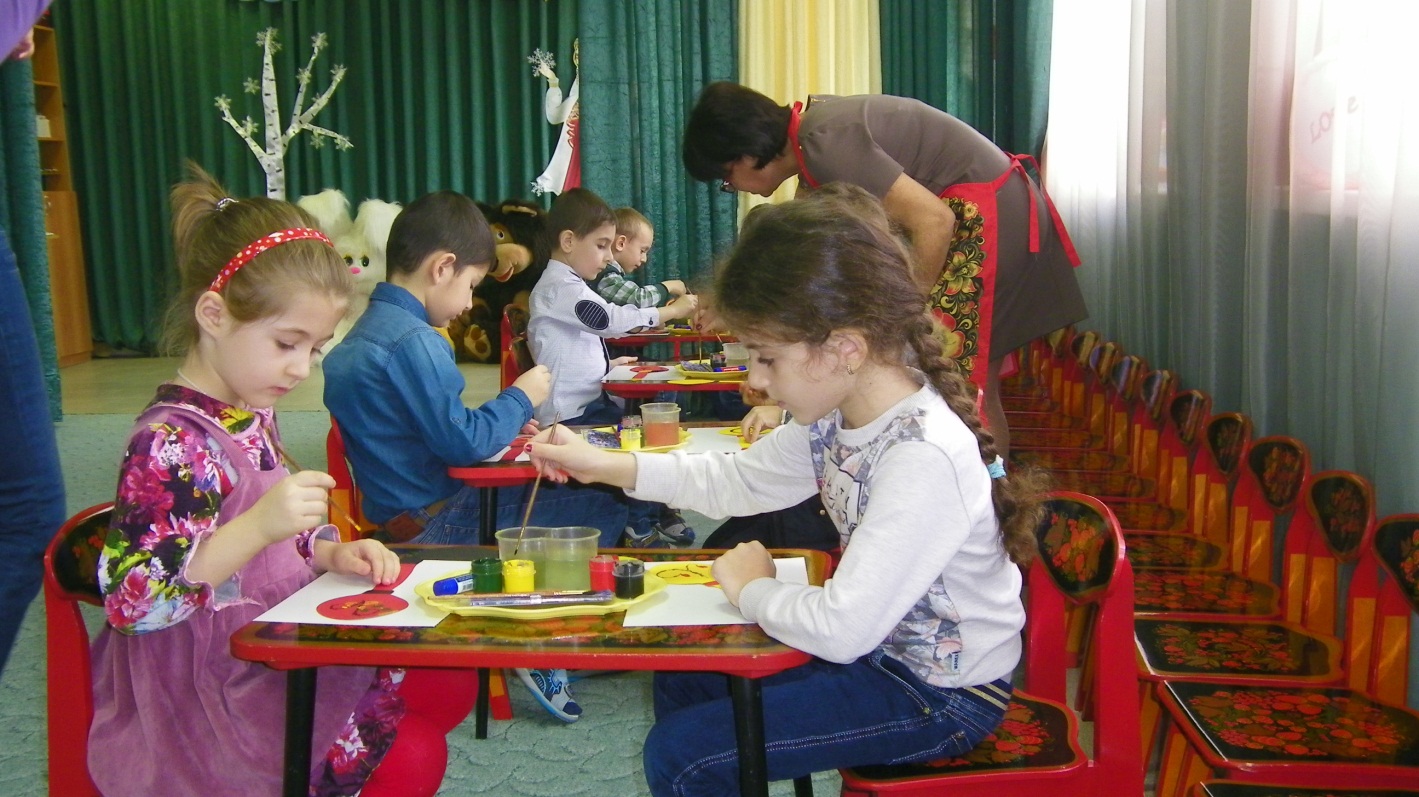 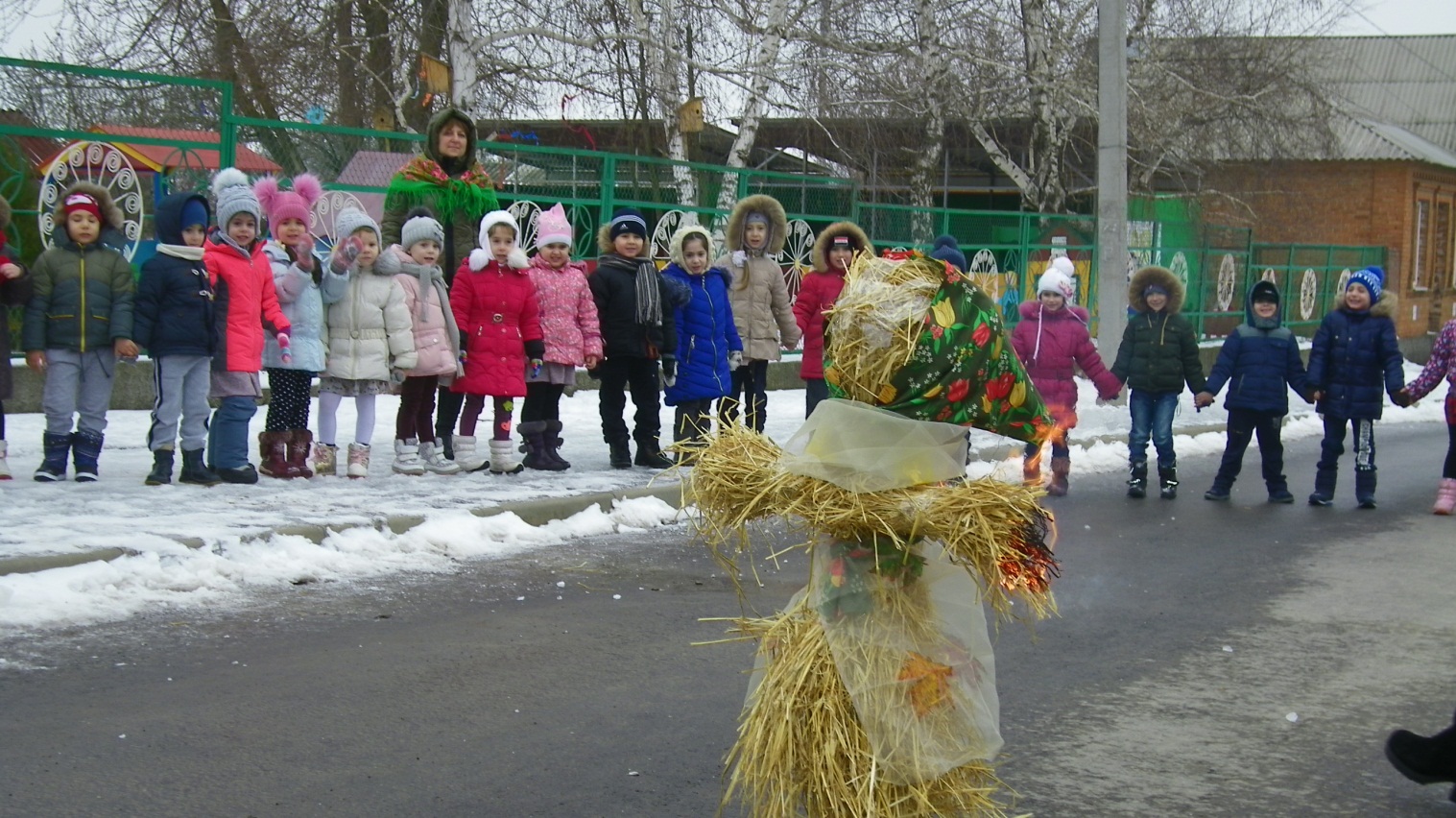 При реализации регионального компонента большую роль играет организация  продуктивной деятельности.
Так совместно с родителями  мы принимали участие в конкурсах и фестивалях различного уровня:
- Всероссийский конкурс «Промыслы родного края»;
Новогодние игрушки своими руками;
День национальной кухни;
Муниципальной конкурс «Чалтырь мой родной»;
Фестиваль «Шире круг»;
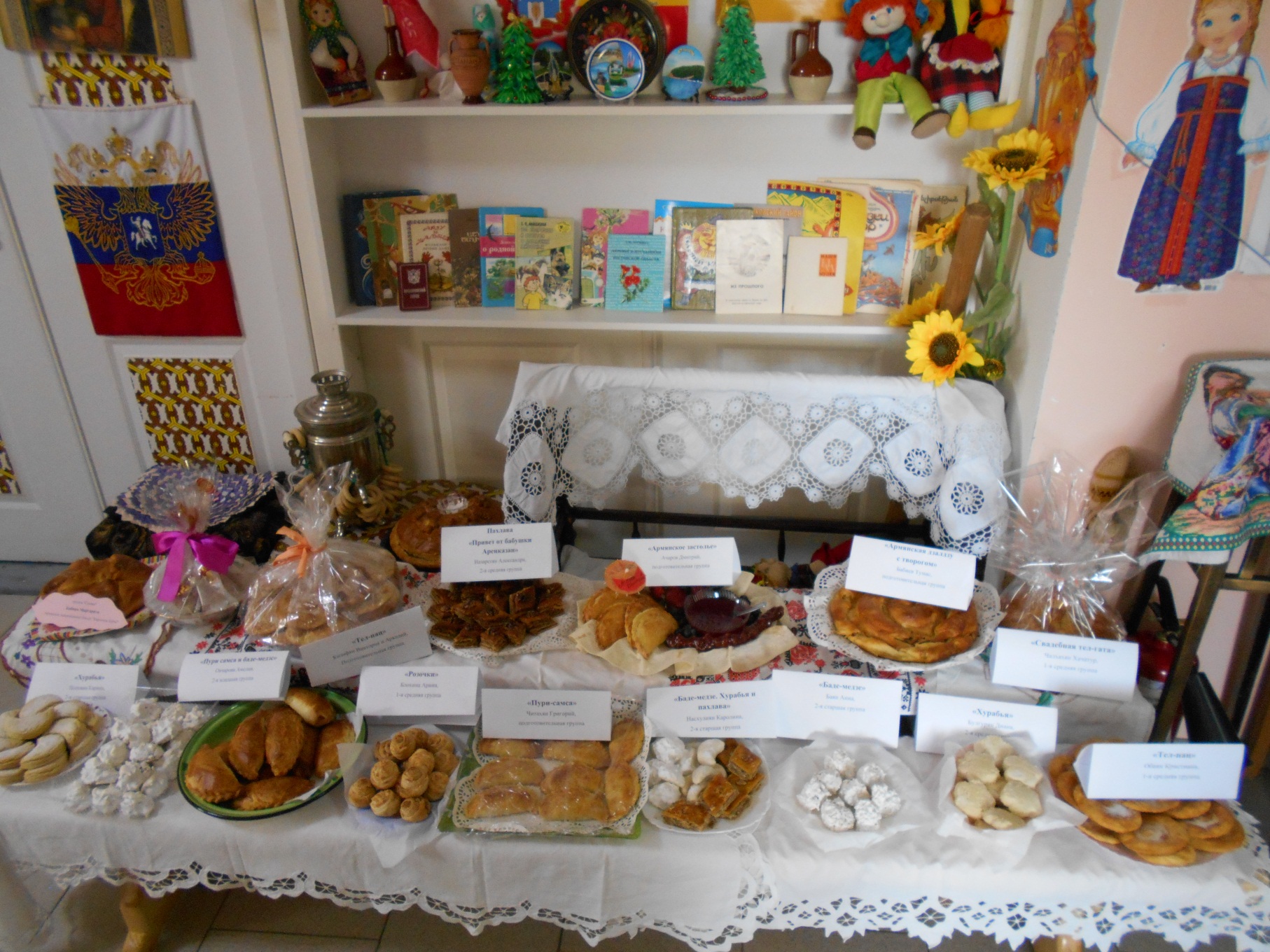 Промыслы родного края
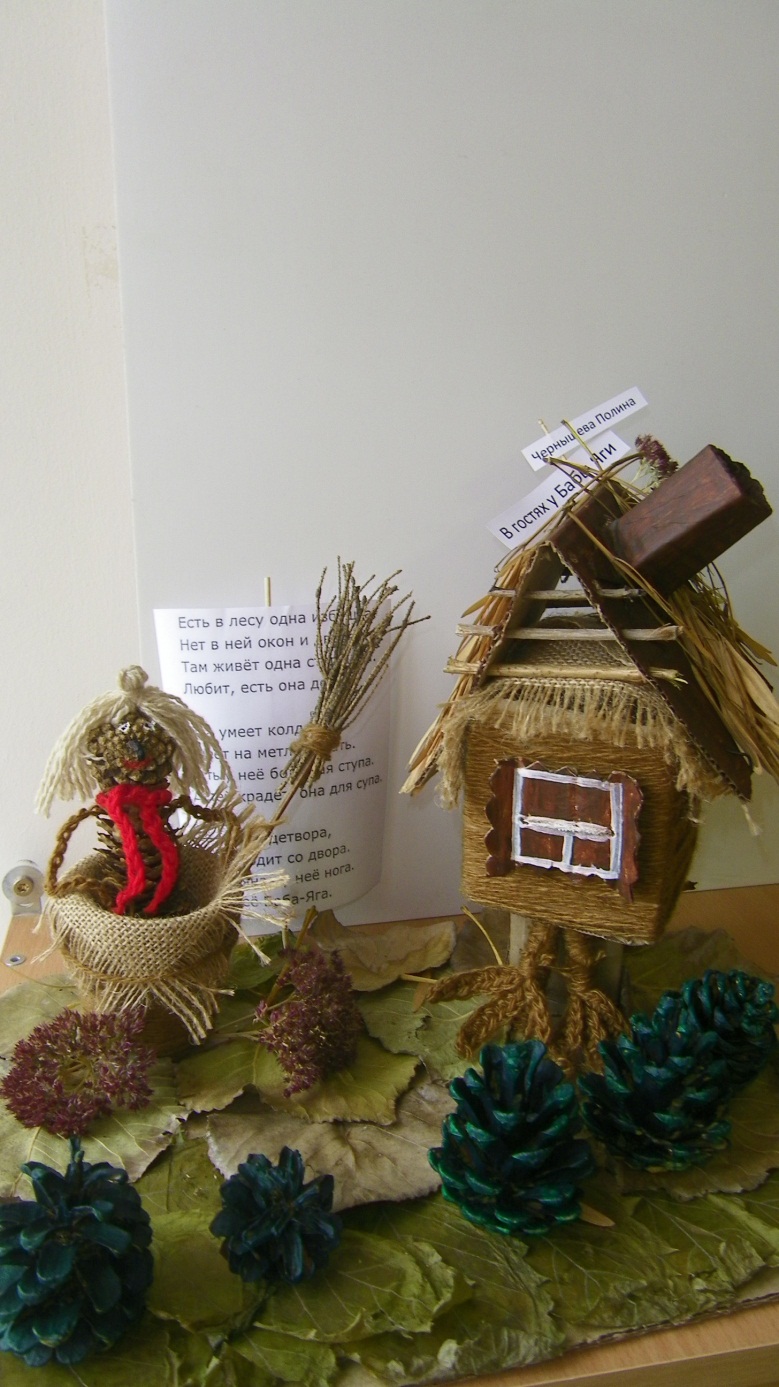 Результативность работы по реализации регионального компонента предполагает, что  в  процессе формирования основ краеведения ребенок:
приобретает определенную систему знаний о связи и взаимозависимости человека, животных, растительного мира и мира людей родного края, об особенностях общения человека с окружающим миром и  воздействии этого взаимодействия на него самого;
овладевает представлениями о себе, своей семье, своей принадлежности к определенной нации, элементарной историей своего рода;
определяет свою социальную роль;  
имеет элементарные представления об истории родного города, его достопримечательностях;
обогащает словарный запас, развивает память, мышление, воображение;
учится рационально использовать навыки в самостоятельной деятельности;
приобретает доброжелательность, чуткость, навыки сотрудничества в процессе общения друг с другом;
развивает самостоятельность, творчество, инициативность;
Вывод: реализация регионального компонента в развитии дошкольников, построенная в системе будет способствовать достижению следующих целевых ориентиров ФГОС ДО:
- ребенок овладевает установкой положительного отношения к миру, к разным видам труда, другим людям и самому себе, обладает чувством собственного достоинства;
-различает условную и реальную  ситуации, умеет подчиняться разным правилам и социальным нормам;
-обладает начальными знаниями о себе, о природном и социальном мире, в котором он живет.
Спасибо за внимание!